“CARACTERIZACIÓN DEL MATERIAL COMPUESTO DEL BORDE DE ATAQUE DE LA PIEZA P/N 314-19390-402  DEL AVIÓN A-29 SUPER TUCANO DE LA FUERZA AÉREA ECUATORIANA.”
AUTORA:
TNTE. CARVAJAL DÍAS ANA BELÉN
DIRECTOR: ING. CHRISTIAN PATRICIO NARVÁEZ MUÑOZ, MPhil.
SANGOLQUÍ, 2020
Agenda
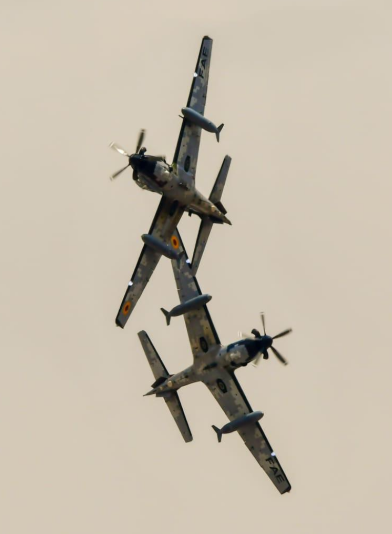 INTRODUCCIÓN
JUSTIFICACIÓN
ALCANCE
OBJETIVOS
MARCO TEÓRICO
EXPERIMENTACIÓN
CONCLUSIONES
RECOMENDACIONES
VIDEO
INTRODUCCIÓN
Avión Super Tucano A-29
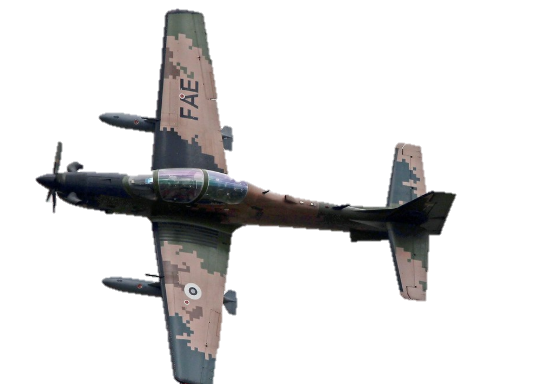 Avión turbo -hélice monomotor
Misiones de Patrulla Aérea
Destinado para ataques ligeros y entrenamiento
Fabricado por la empresa brasileña aeronáutica (EMBRAER)
11,14 m
4,6 m
11,30m
[Speaker Notes: AGREGAR MEDIDAS]
JUSTIFICACIÓN
Justificación
Nariz impactada
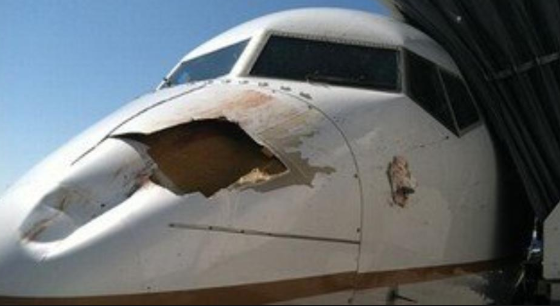 FOD
 (Foreign Object Damage)
Avión Super Tucano FAE
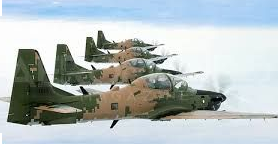 Reparación $15000-$60000
6 meses no vuela el avión
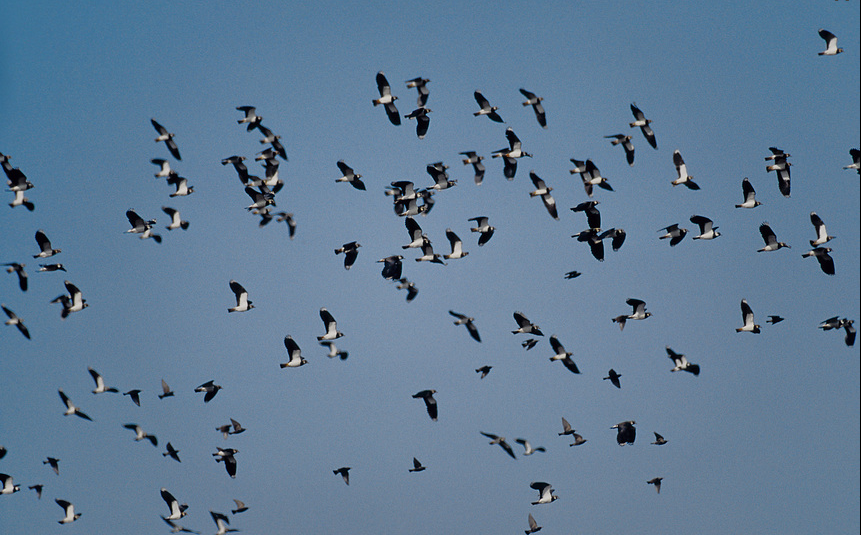 Foto: Bird Strike Committe
Borde de ataque impactado
Foto: Instituto Ornitológico de Suiza
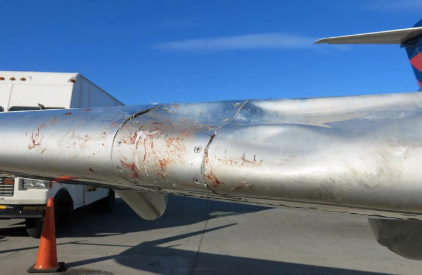 Foto: Cortesía FAE
Foto: Bird Strike Committe
ALCANCE
Alcance
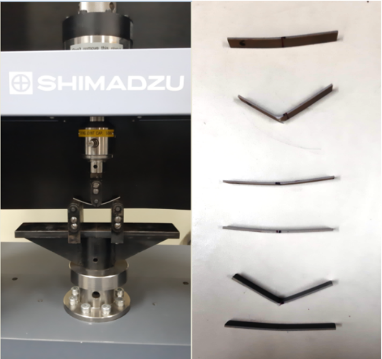 PROPIEDADES DEL MATERIAL ORIGINAL
ENSAYOS
DESTRUCTIVOS
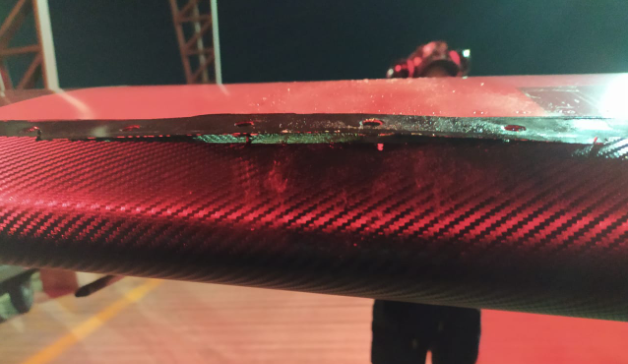 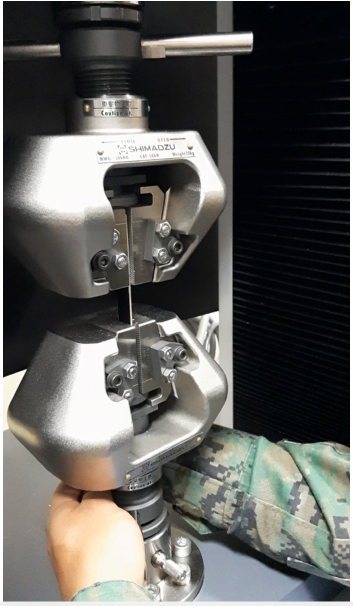 MEDIANTE
ENSAYOS NO DESTRUCTIVOS
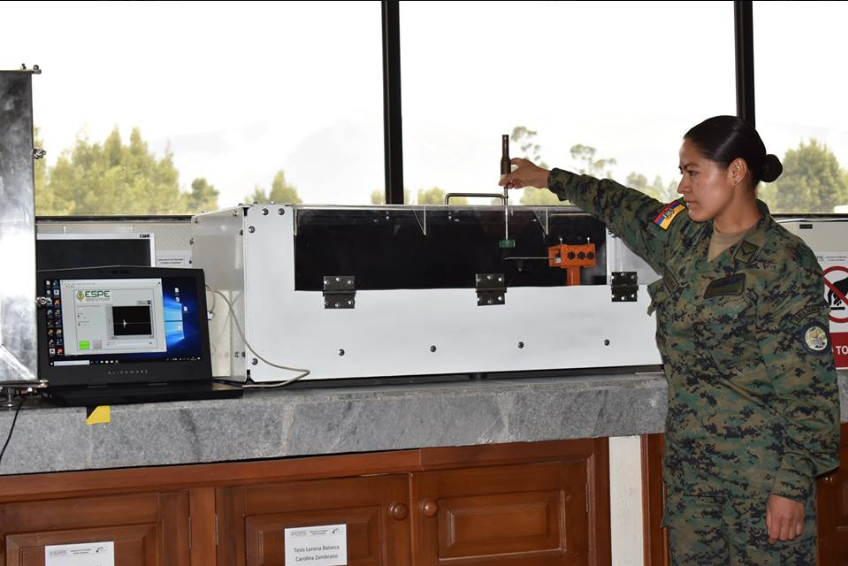 Foto: Cortesía FAE 
(Barra 250 [mm] )
[Speaker Notes: M1*V1=M2V2 CANTIDAD DE MOVIMIENTO]
OBJETIVOS
Objetivo General
Caracterizar el material compuesto de la pieza del borde de ataque P/N 314-19390-402 del avión A-29 Super Tucano de la Fuerza Aérea Ecuatoriana.
Objetivos específicos
Realizar ensayo de tracción para determinar módulos de elasticidad (estático), esfuerzo último de tensión, límite de fluencia.
Realizar ensayo de flexión  para determinar resistencia máxima a la flexión, módulo de elasticidad a la flexión.
Realizar medición del coeficiente de elasticidad dinámico  a partir del análisis vibracional del material
Determinar la correlación del módulo de elasticidad estático vs. el módulo de elasticidad dinámico.
[Speaker Notes: M]
MARCO TEÓRICO
Marco Teórico
Foto: Cortesía de Qatar Airways
Foto: Cortesía de Trejos
Foto: Cortesía de Motorsport
EXPERIMENTACIÓN
Materiales y Métodos
Daños por FOD (Foreign Object Damage)
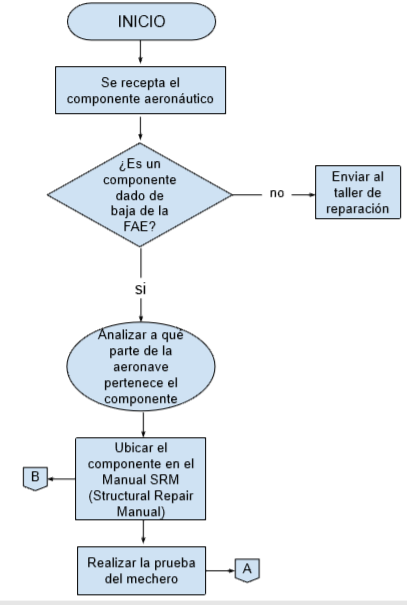 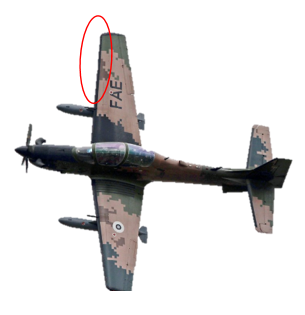 Materiales y Métodos
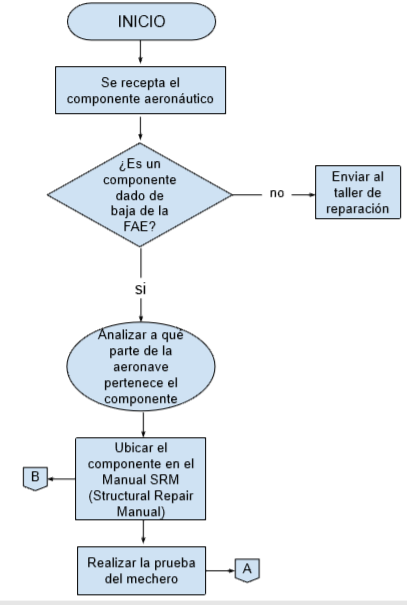 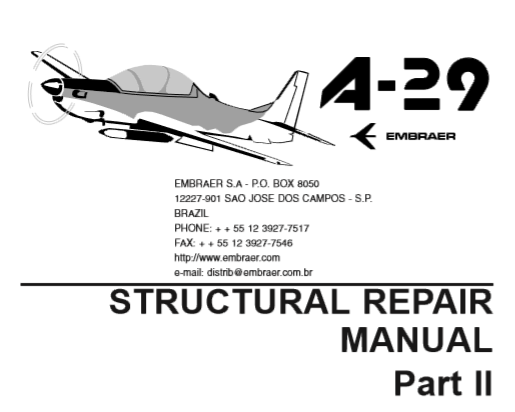 Materiales y Métodos
SRM de la aeronave
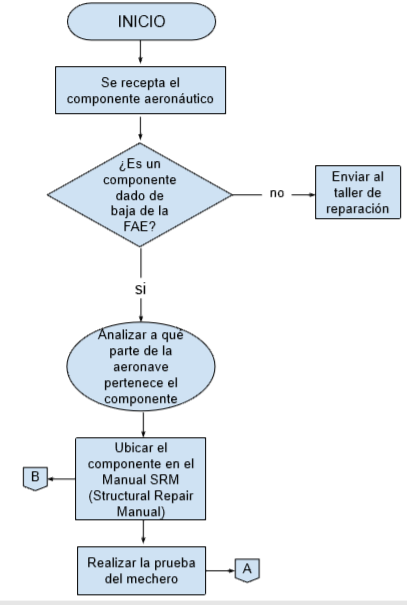 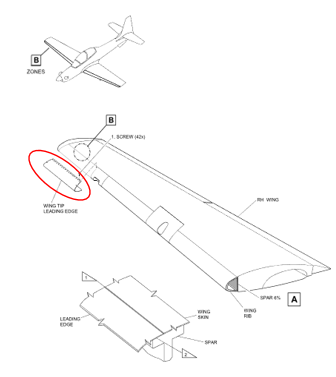 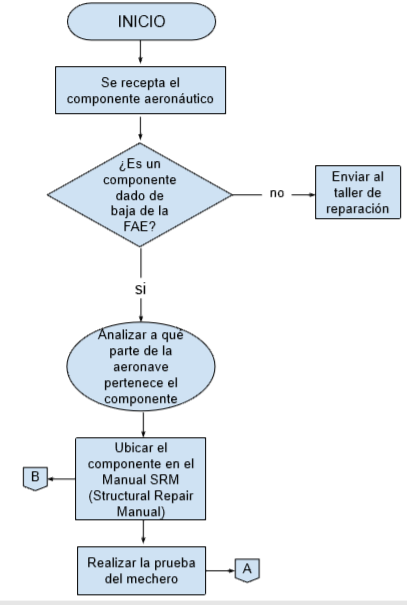 Prueba del mechero
Consiste en someter a fuego a una de las probetas procedente del material original de la aeronave para confirmar el número de capas que indica el SRM de la aeronave.
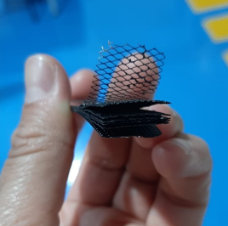 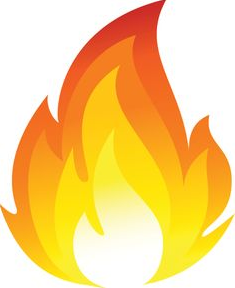 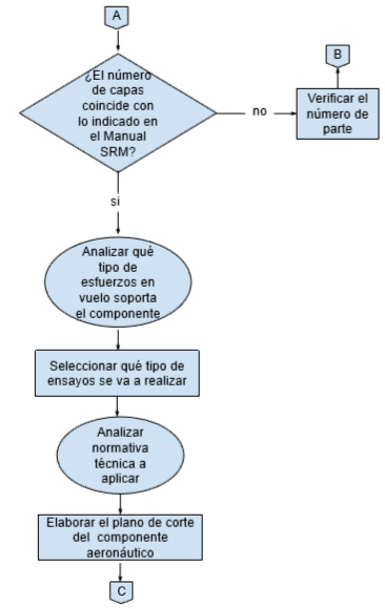 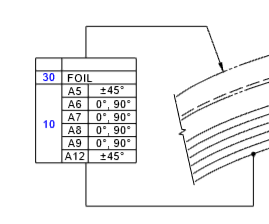 Capas de la pieza según manual SRM P/N 314-19390-402 del Avión A-29.
Fuente: (Manual SRM de la aeronave A-29, Wing Teap Leading-Edge Skin 57-43-01,p1, 2015)
Ensayo Destructivos
y
Ensayos no Destructivos
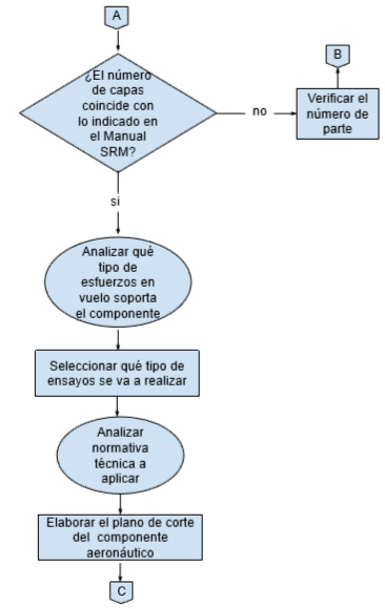 Ensayo de Tracción
Ensayo de flexión
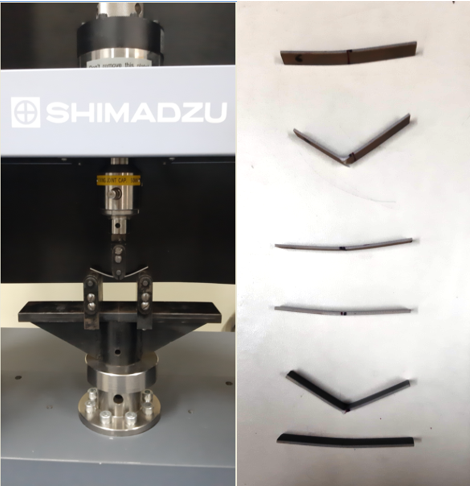 Foto:  Ensayo de flexión Shimadzu AGS-X (50KN) con puente de flexión
Foto:  Shimadzu AGS-X (50KN)
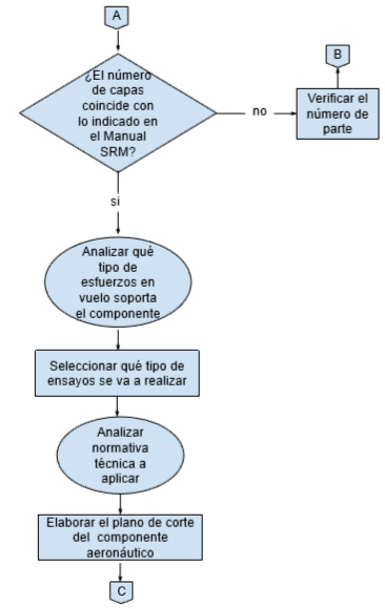 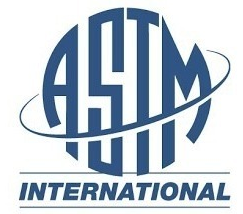 Normativa
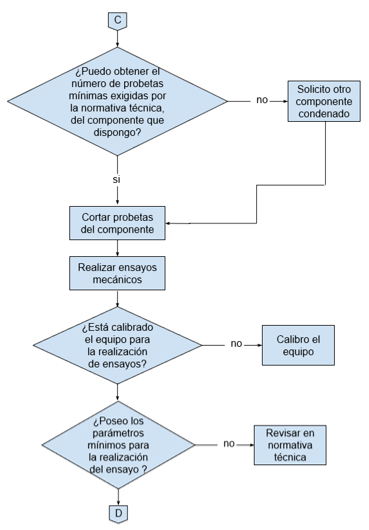 Vista frontal 
borde de ataque del Avión Super Tucano A-29.
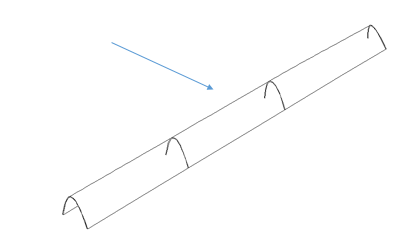 Planos de Corte
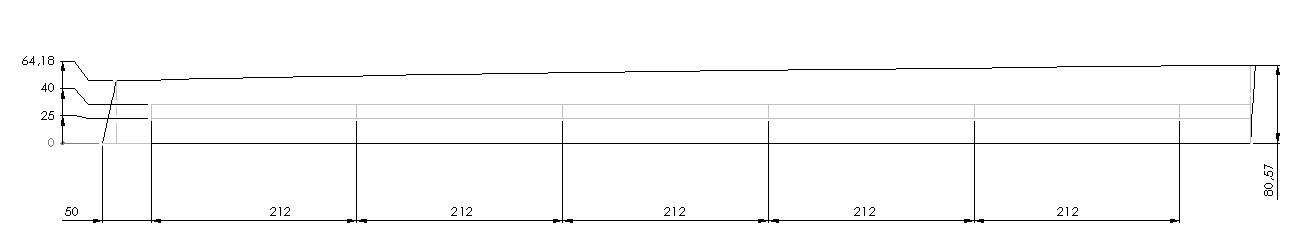 Planos de corte de probetas del borde de ataque del Avión Super Tucano A-29.
Corte de probetas
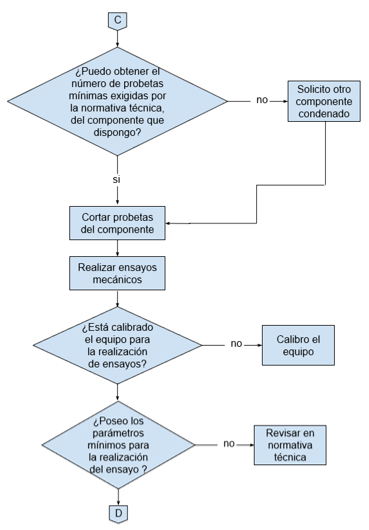 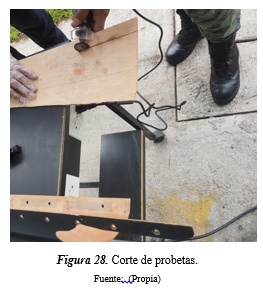 Equipo:
Cortadora DREMEL Multimax MM 40, 120 V
Hoja de sierra de corte, 20 mm
Calibrador Calipper, apreciación 0,02 mm
Regla metálica, apreciación 0.05 mm
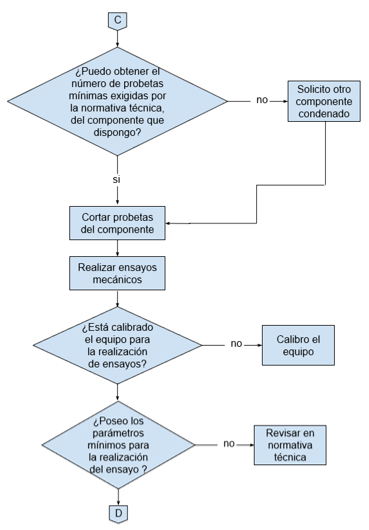 Parámetros ensayo de Tracción
*Norma ASTM D3039/D3039M-14 “Standard Test Method for Tensile Properties of Polymer Matrix Composite Materials”
Parámetros ensayo de Flexión
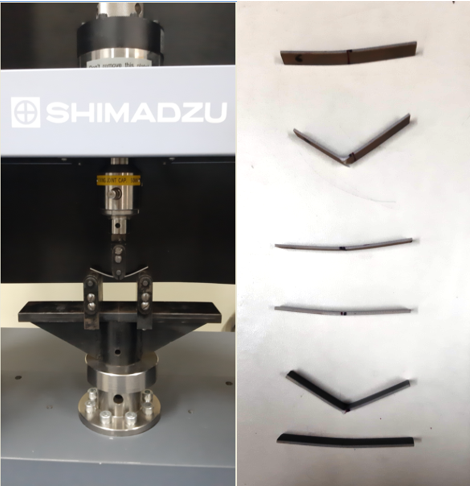 *NORMA ASTM D790-17 “Standard Test Methods for Flexural Properties of Unreinforced and Reinforced Plastics and a Electrical Insultating Materials.”
Shimadzu AGS-X (50KN) con puente de flexión
[Speaker Notes: M]
Parámetros ensayo Dinámico
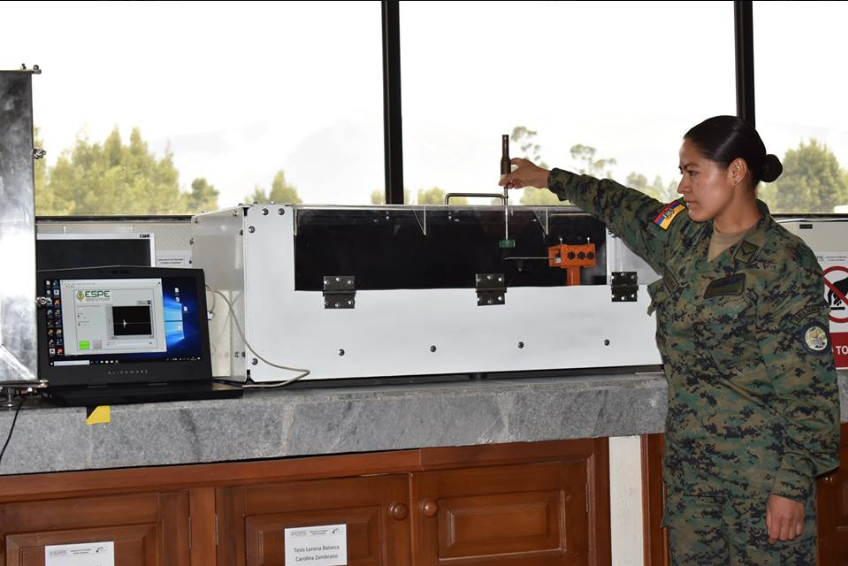 Banco de pruebas bajo régimen dinámico del laboratorio de Reología “
*NORMA ASTM E1876-15 “Standard Test Method for Dynamic Young´s Modulus, Shear Modulus, and Poisson´s Ratio by Impulse Excitation of Vibration.”
[Speaker Notes: M]
Obtención de datos en Labview
El impacto genera una vibratoria cuyos datos son registrados por el acelerómetro.
Programa en Matlab
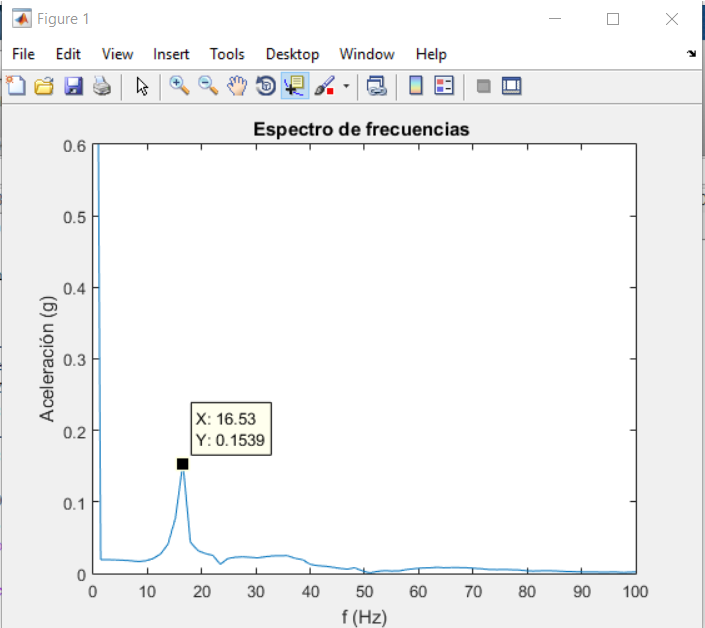 Utilizando un programa en Matlab de la transformada de Fourier inversa se obtuvo el espectro de frecuencias de cada probeta
Resultados Módulo dinámico
Valores de frecuencia y módulo de elasticidad obtenidos bajo régimen dinámico
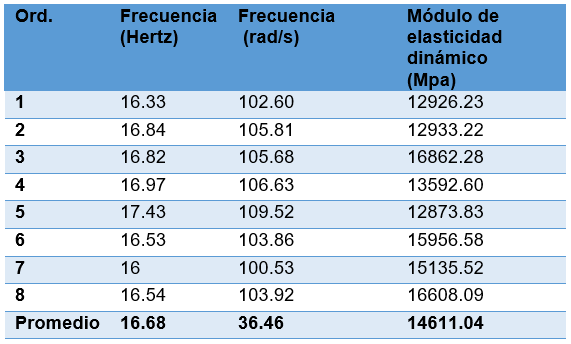 Probetas ensayadas
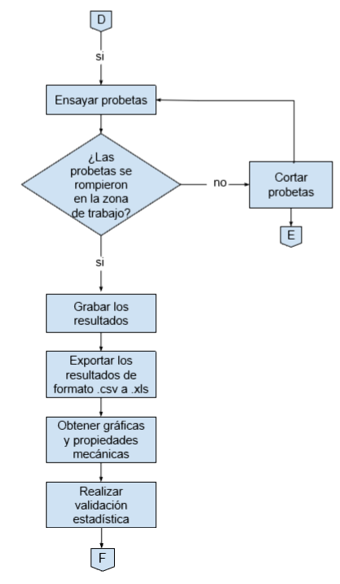 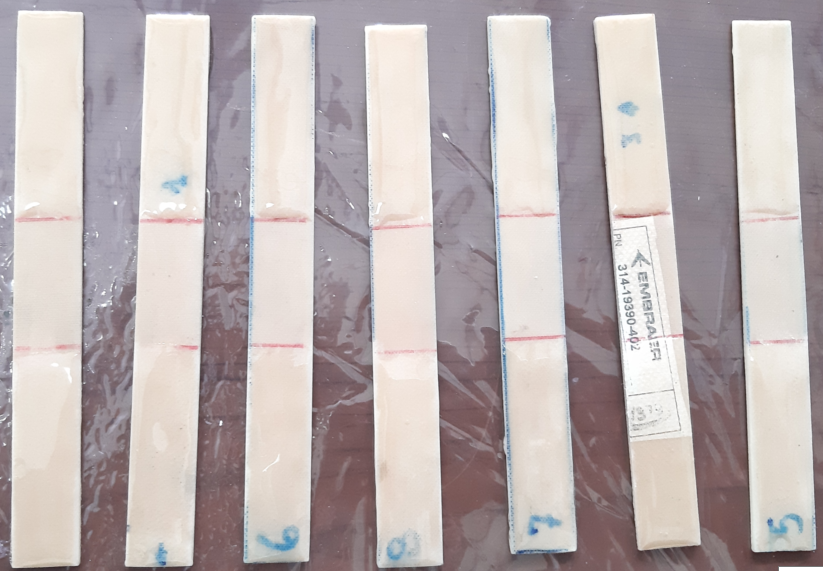 ANTES
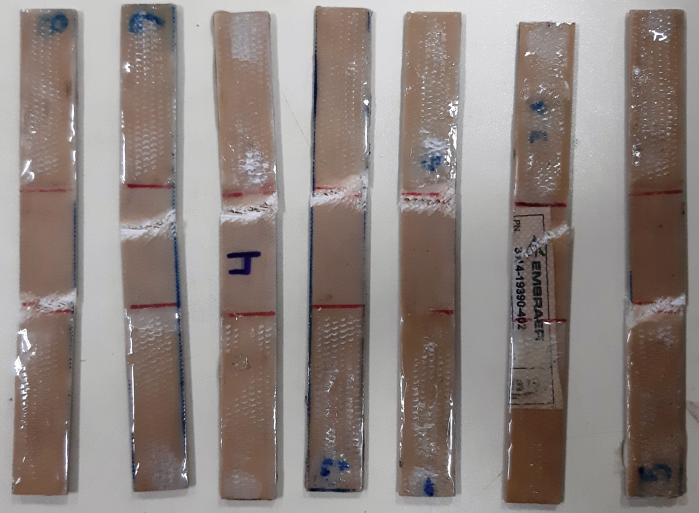 DESPUÉS
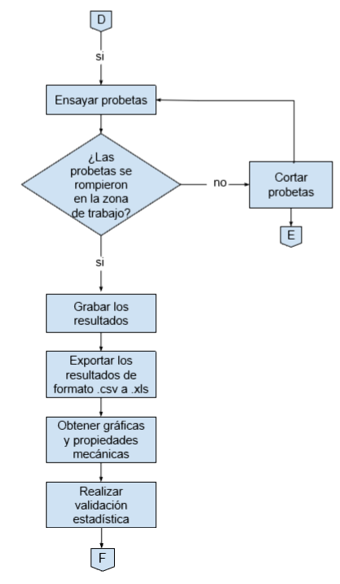 Gráfico esfuerzo – deformación
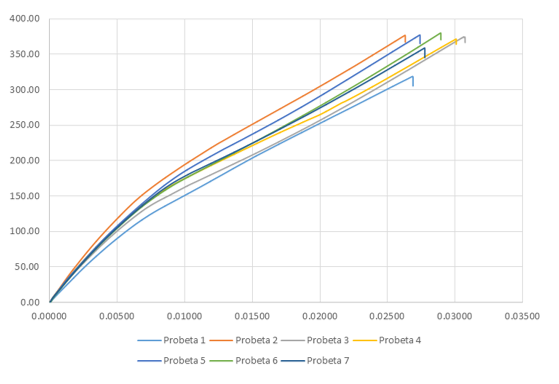 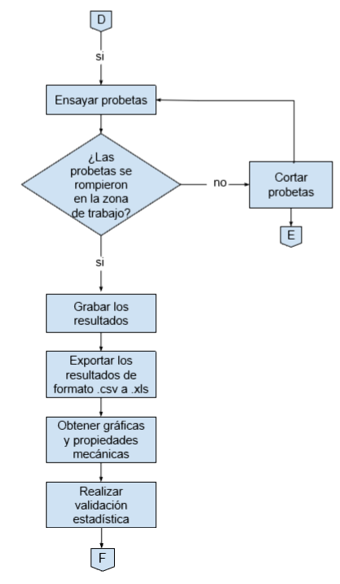 Análisis Estadístico
Las medias al compartir el mismo grupo no son significativamente diferentes - H0
Las medias al compartir el mismo grupo no son significativamente diferentes - H0.
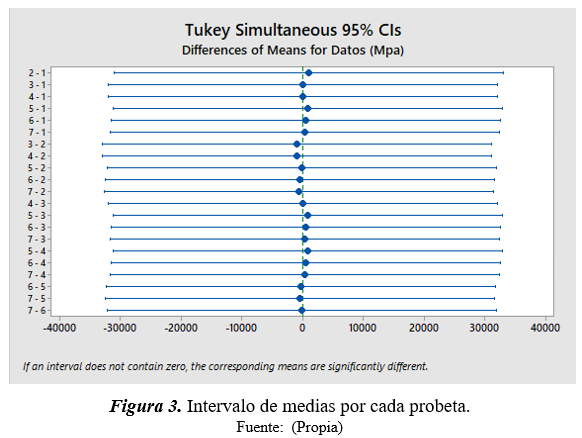 El intervalo de medias contiene el cero por lo que se acepta la hipótesis.
Método de Tukey
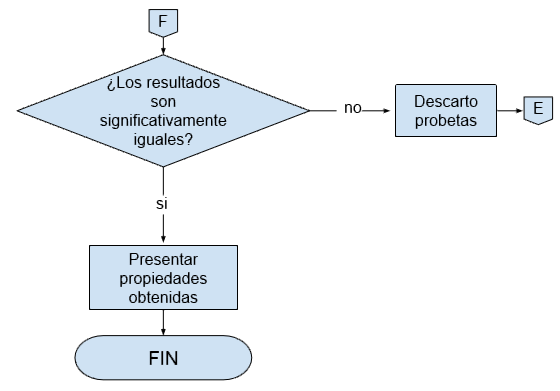 Mediante el método de TUKEY se agrupan los datos con un nivel de confianza del 95%.
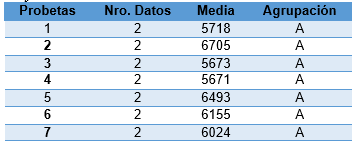 Comparación por parejas de probetas ensayadas a tracción por el método de Tukey
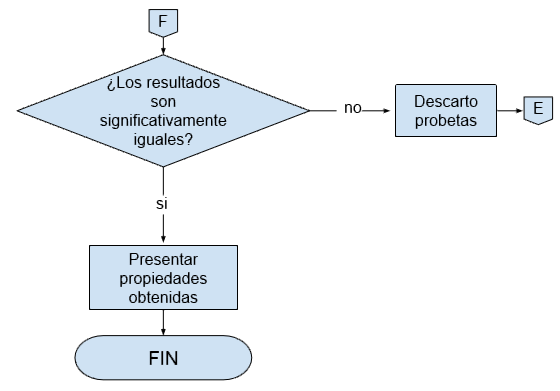 RESULTADOS FINALES
Tracción
Valores obtenidos en ensayos de tracción
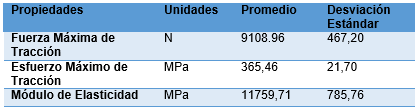 Flexión
Valores obtenidos en ensayos de flexión.
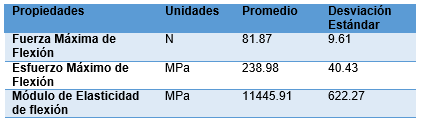 Módulo de elasticidad dinámico
Valores obtenidos bajo régimen dinámico.
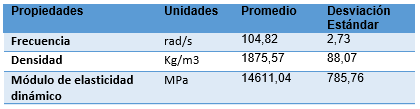 CORRELACIONES
Correlación M. estático tracción/M. dinámico
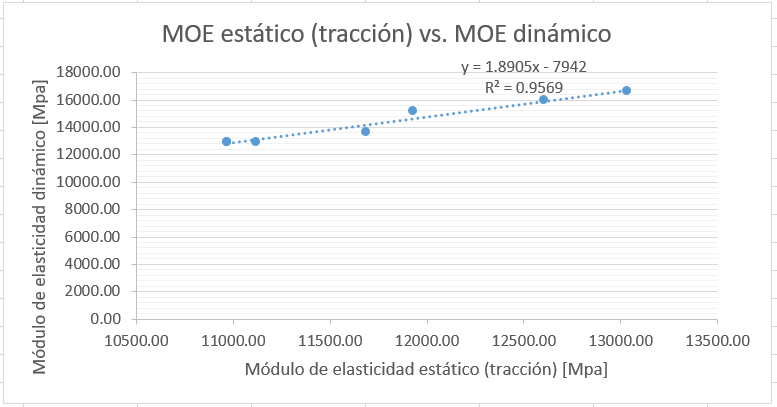 Se obtuvo una correlación entre el módulo estático y dinámico de r2=0,9569 (tracción)
Gráfico de dispersión MOE estático (tracción) vs. MOE dinámico
Correlación M. estático flexión/M. dinámico
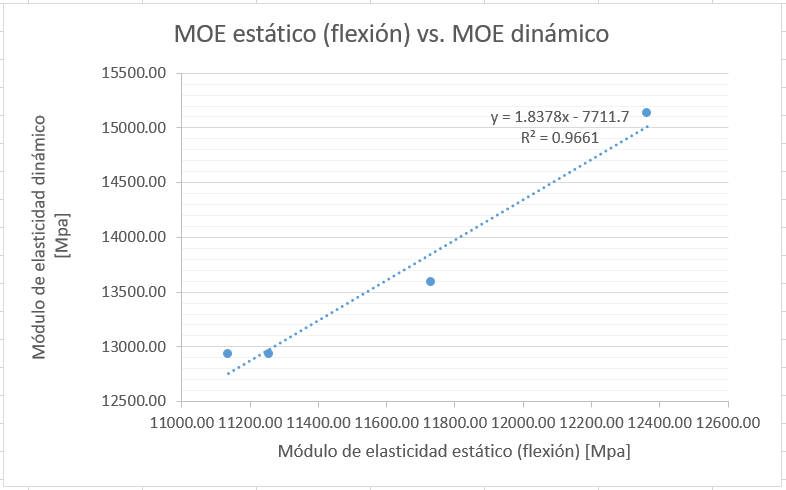 Se obtuvo una correlación entre el módulo estático y dinámico de r2=0,9661 (flexión)
Gráfico de dispersión MOE estático (flexión) vs. MOE dinámico
Conclusiones
Se realizaron ensayos de tracción del material compuesto del borde de ataque del avión A-29 Supertucano para determinar el módulo de elasticidad, esfuerzo último de tensión y límite fluencia. Los valores obtenidos fueron 11759,71 Mpa para el módulo de elasticidad, 365,46 Mpa para el esfuerzo último de tensión, según las gráficas obtenidas y en base a los patrones de comportamiento del material, por su alto módulo de elasticidad se demuestra que es un material de gran rigidez pero no existe límite fluencia debido a que el material tiene un comportamiento de tipo frágil por su bajo porcentaje de elongación de máximo 3%.
Conclusiones
Se realizaron ensayos de flexión del material compuesto del borde de ataque del avión A-29 Supertucano para determinar resistencia máxima a la flexión, módulo de elasticidad a flexión. Los valores obtenidos fueron 238,96 Mpa para resistencia máxima a la flexión, 11445,91 Mpa para el módulo de elasticidad a flexión.

La variación entre el módulo de elasticidad a tracción y a flexión es del 2,66% esto es debido a la secuencia de apilamiento de capas y  su orientación angular, que afecta a la distribución de tensiones en cargas de flexión y tracción. Las cargas de flexión crean una distribución de tensión no uniforme a lo largo de la longitud, pero una carga de tracción crea una distribución de tensión uniforme.
Conclusiones
Se determinó el valor del coeficiente de elasticidad dinámico en 14611,04 Mpa mediante la realización de ensayos de vibración del material bajo régimen dinámico, existiendo una alta correlación entre el módulo de elasticidad estático (tracción) vs. el módulo de elasticidad dinámico del material compuesto ensayado, la investigación tuvo un coeficiente de determinación de 0,9569.

Se determinó el valor del coeficiente de elasticidad dinámico en 14611,04 Mpa mediante la realización de ensayos de vibración del material bajo régimen dinámico, existiendo una alta correlación entre el módulo de elasticidad estático (flexión) vs. el módulo de elasticidad dinámico del material compuesto ensayado, la investigación tuvo un coeficiente de determinación de 0,9661.
Recomendaciones
Realizar un control riguroso de las probetas a ensayarse bajo régimen dinámico (análisis vibración) debido a que cualquier fisura o discontinuidad superficial en las mismas, provocará variaciones en la frecuencia de vibración del material, lo que puede provocar que los datos no sean confiables e irreales.

Continuar con estudios similares, que analicen el valor de la frecuencia en probetas de diferentes materiales compuestos, como un posible método alternativo para control de posibles fisuras en componentes de aviación sometidos a inspección.
Recomendaciones
El tiempo de secado de los Tabs (agarres de sujeción) colocados en las probetas deben dejarse secar mínimo 24 horas dependiendo del tiempo de secado de la resina utilizada para evitar que se despeguen al momento de ser ensayadas.

Continuar con futuros trabajos de investigación en los que se realicen estudios visco elásticos (comportamiento viscoso-elástico) en el proceso de curado del material de la matriz para obtener una correlación entre la evolución de la componente elástica y su módulo de elasticidad.
Video
AVANCE DEL PROYECTO
GRACIAS POR SU ATENCIÓN.